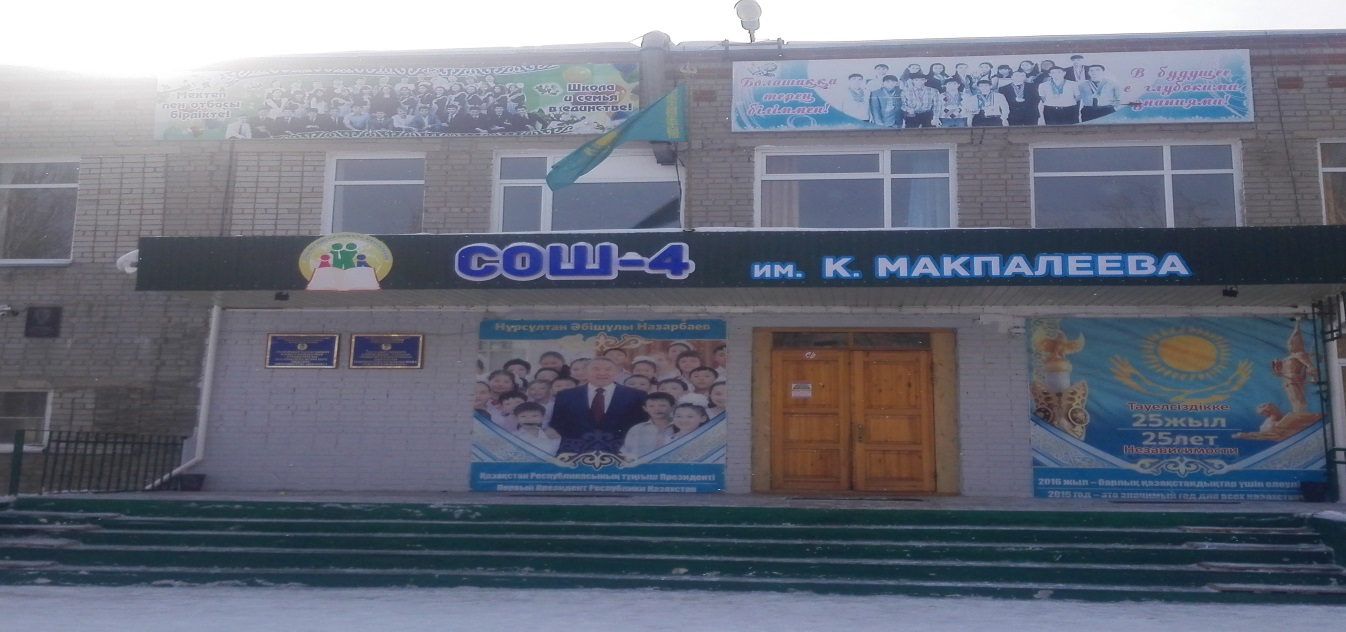 Камал Макпалеев атындағы №4 жалпы орта білім беру мектебі
Бастауыш сыныптың кабинеттері№ 42-ш кабинет
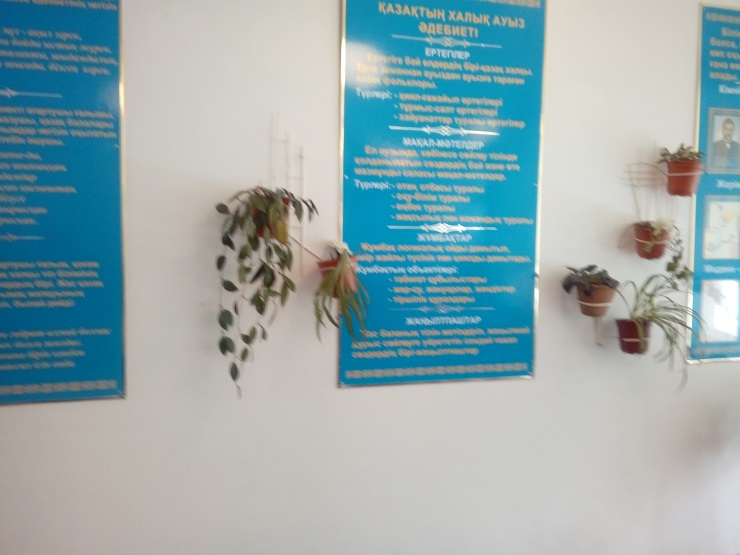 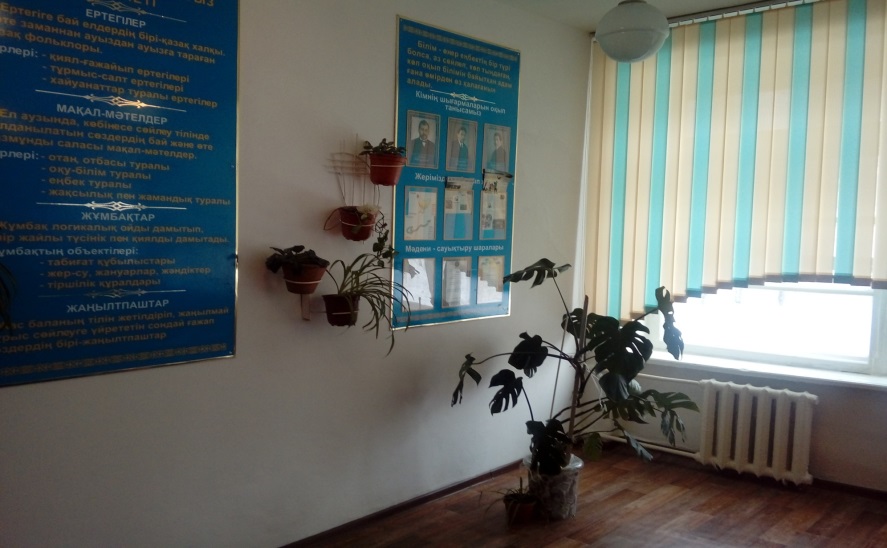 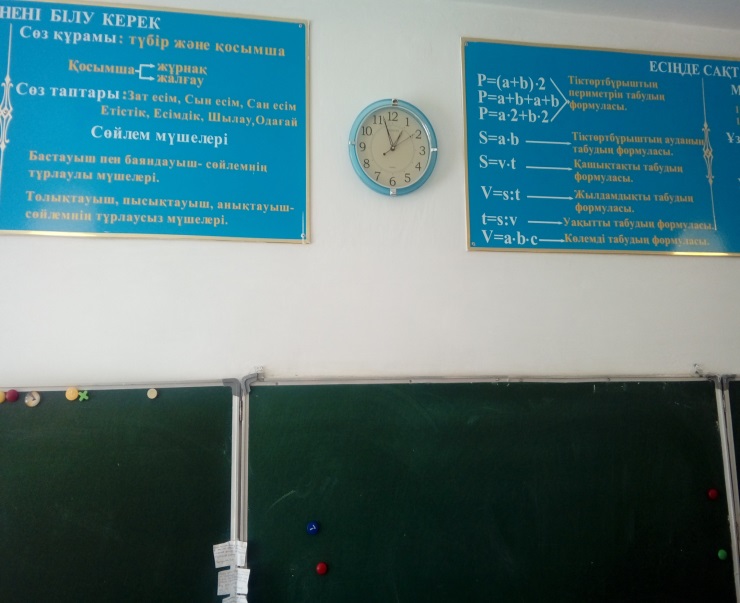 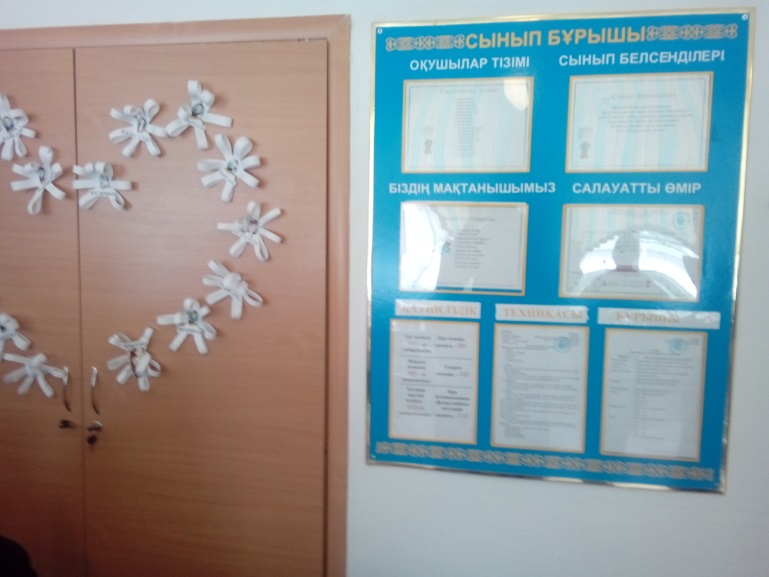 № 43-ші кабинет
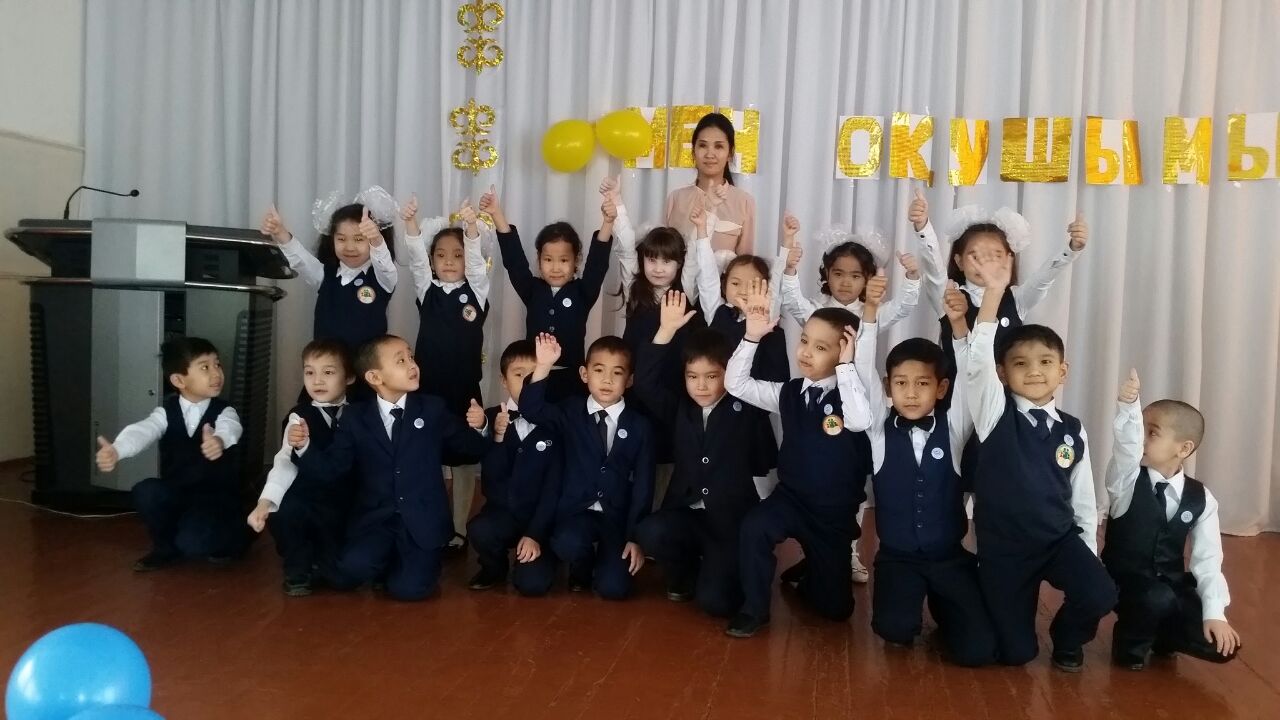 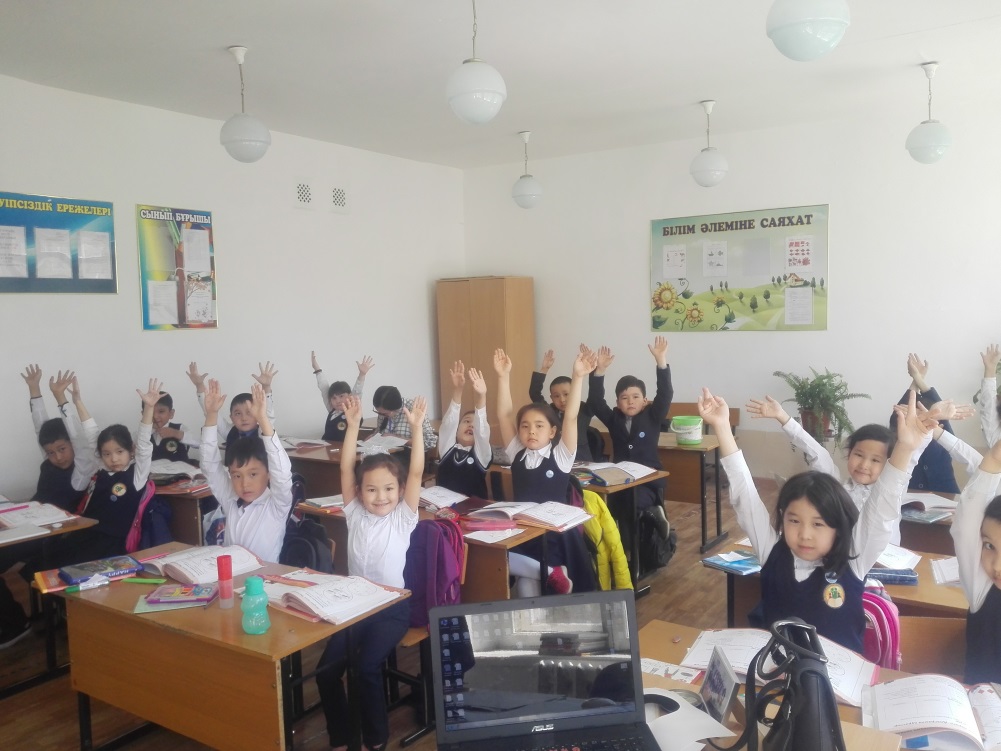 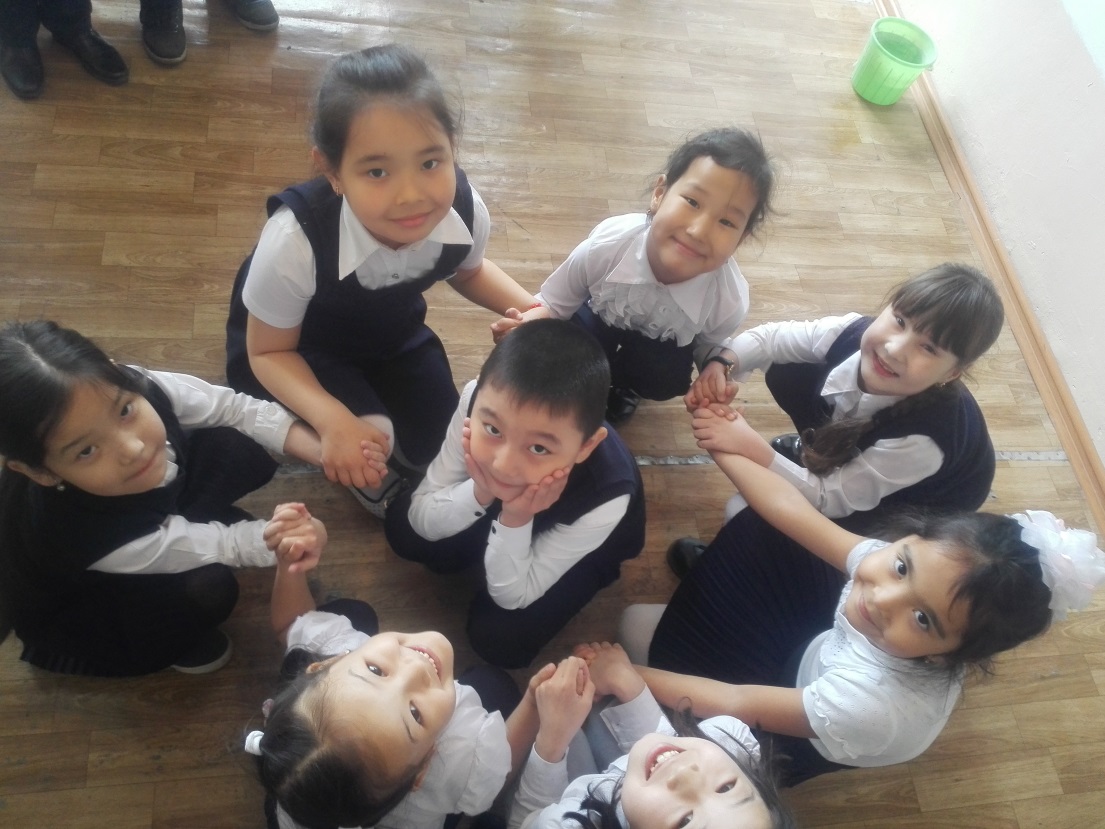 № 41-ші кабинет
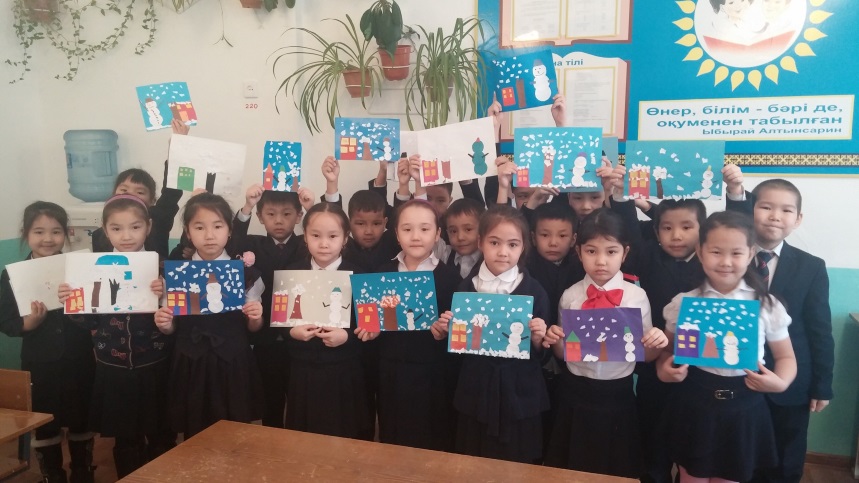 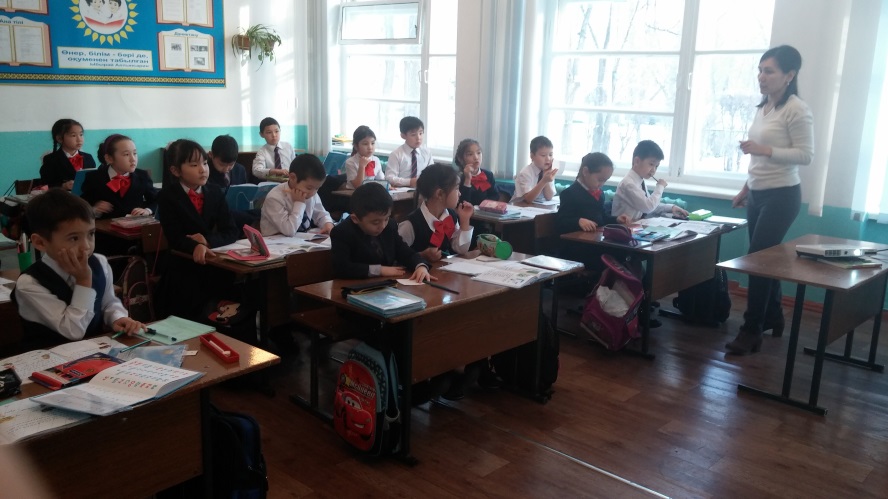 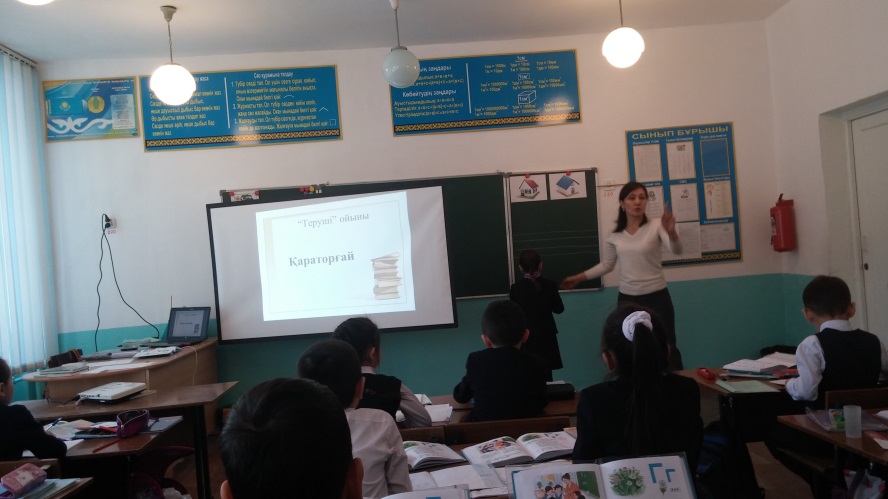 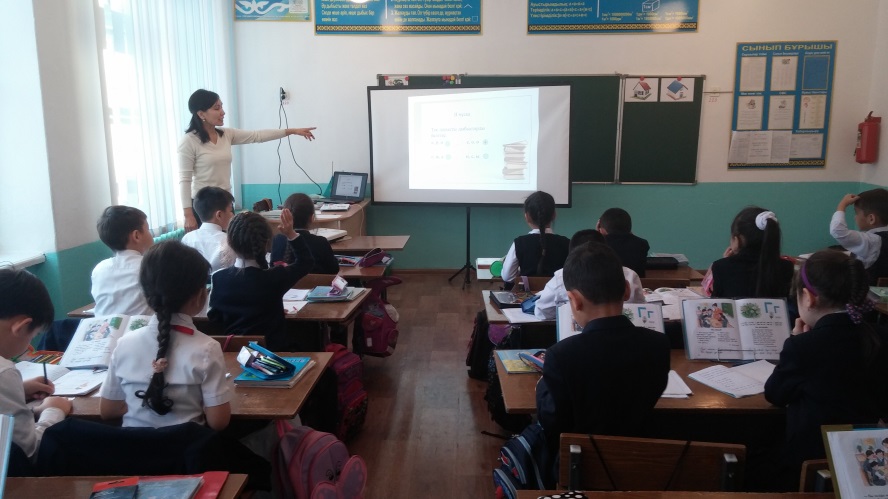 № 49-шы кабинет
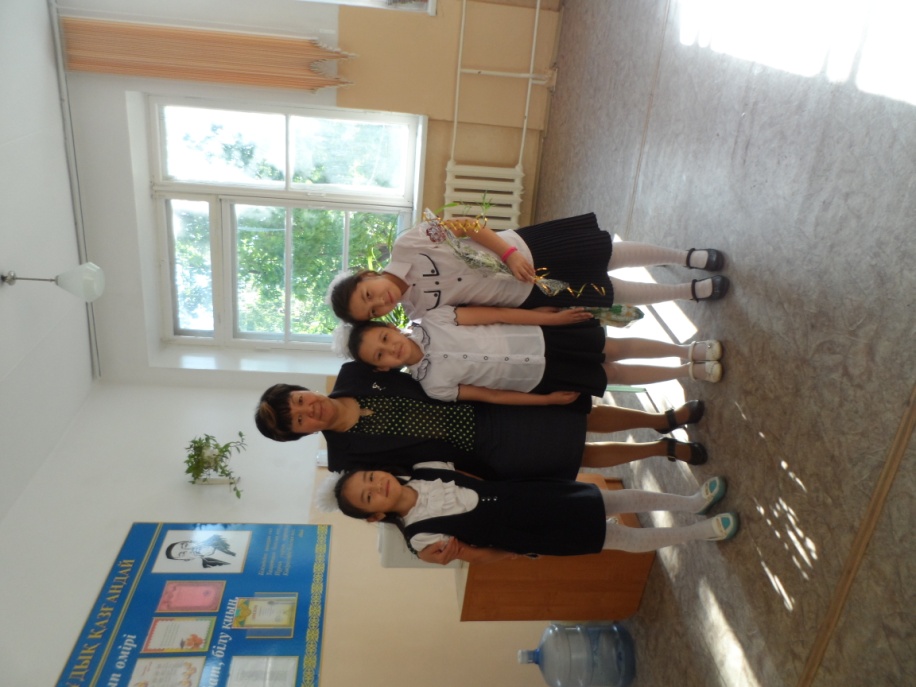 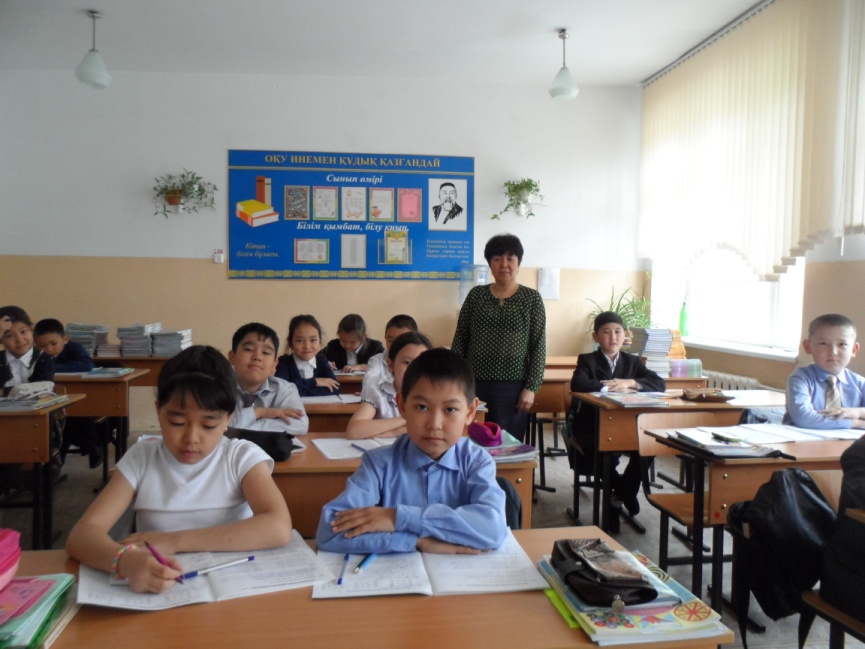 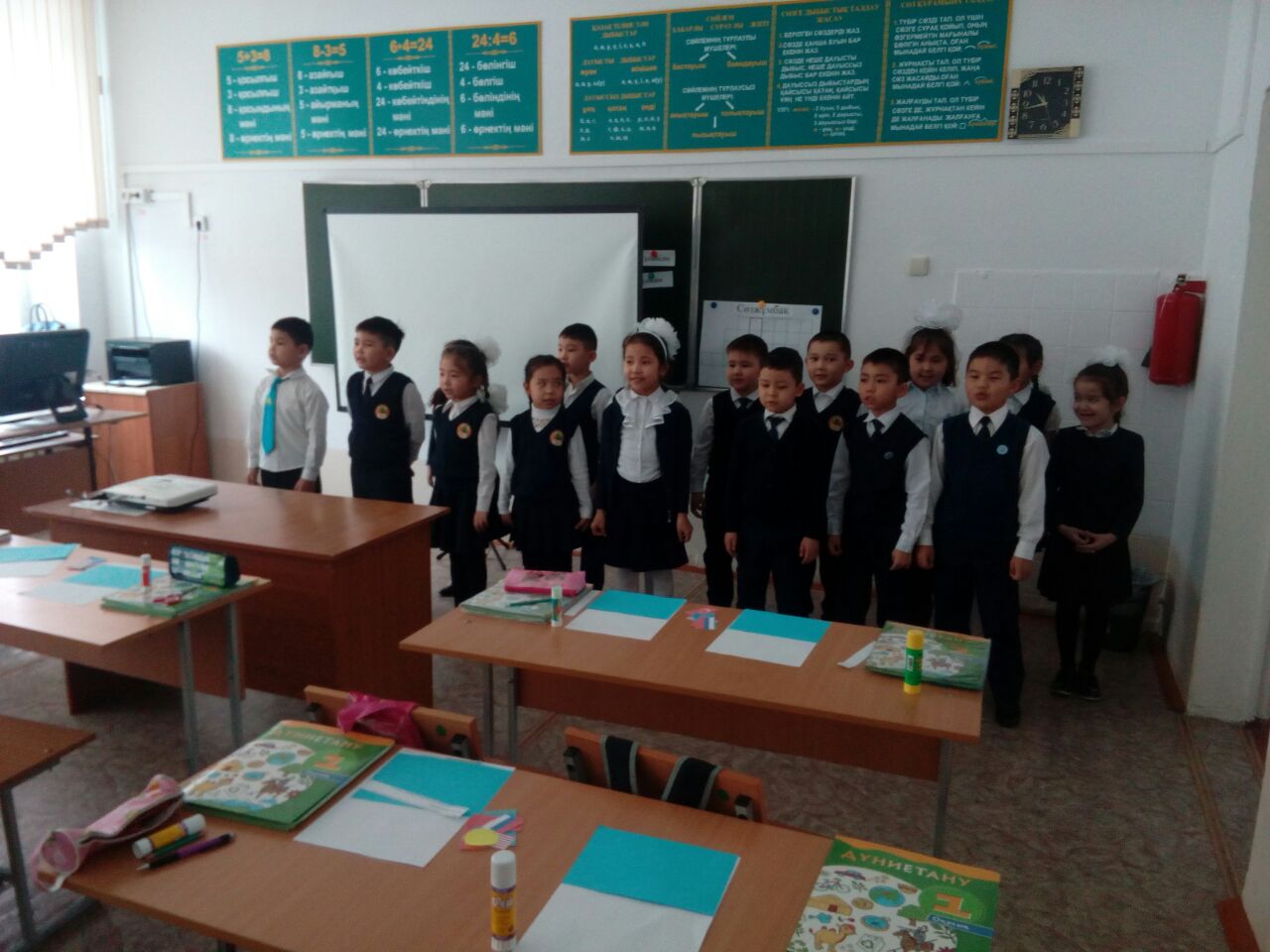 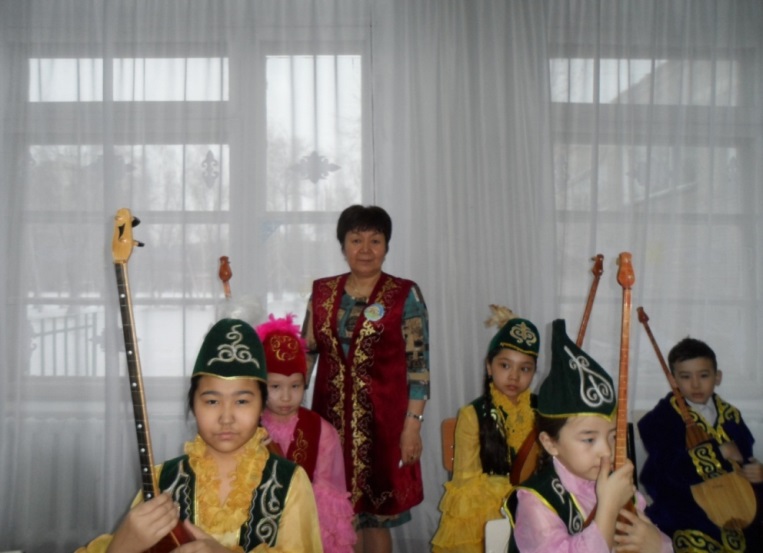 Химия және физика кабинеттері
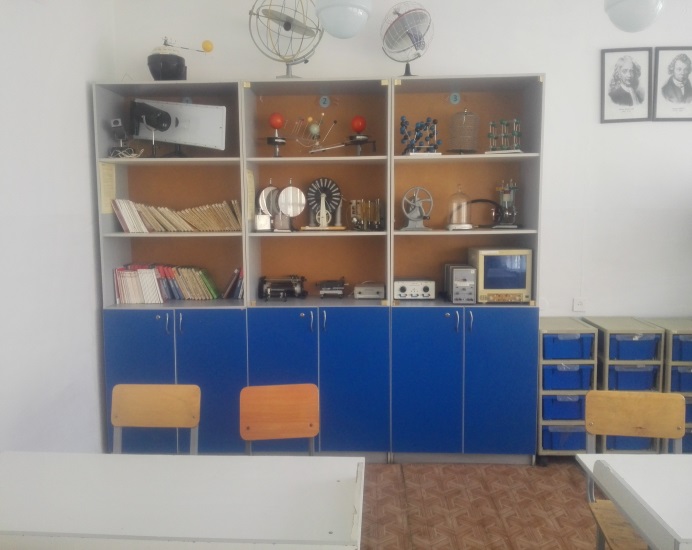 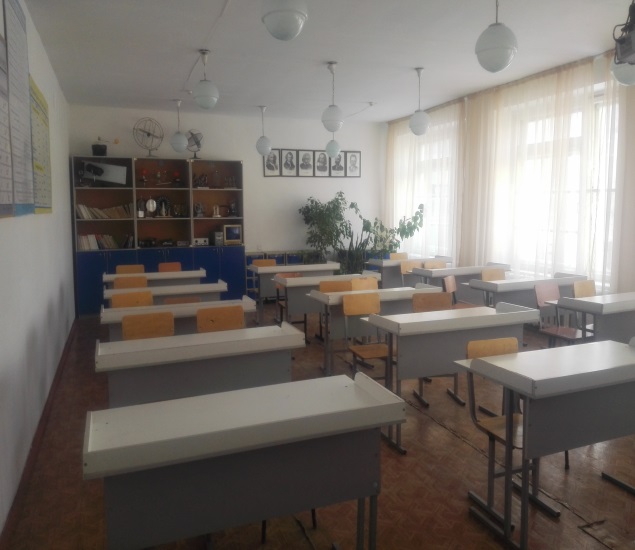 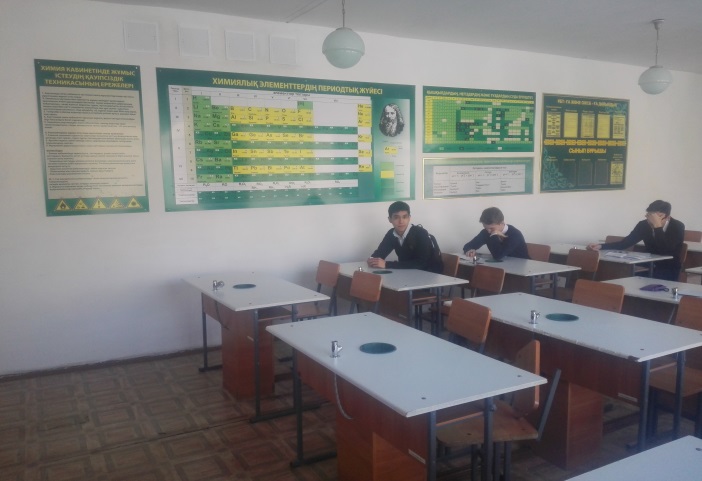 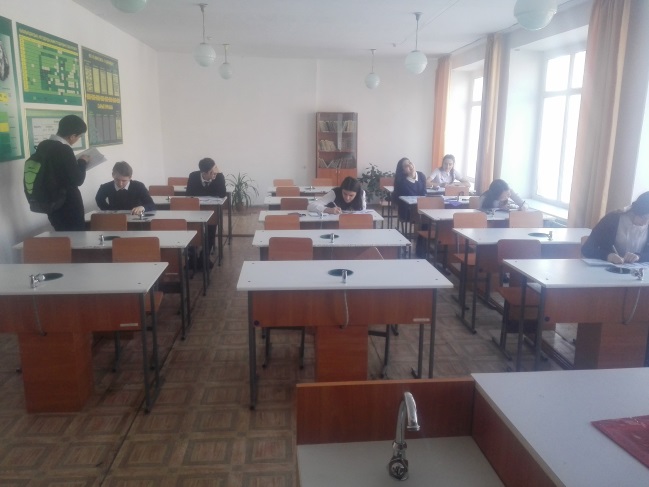 Спорттық зал
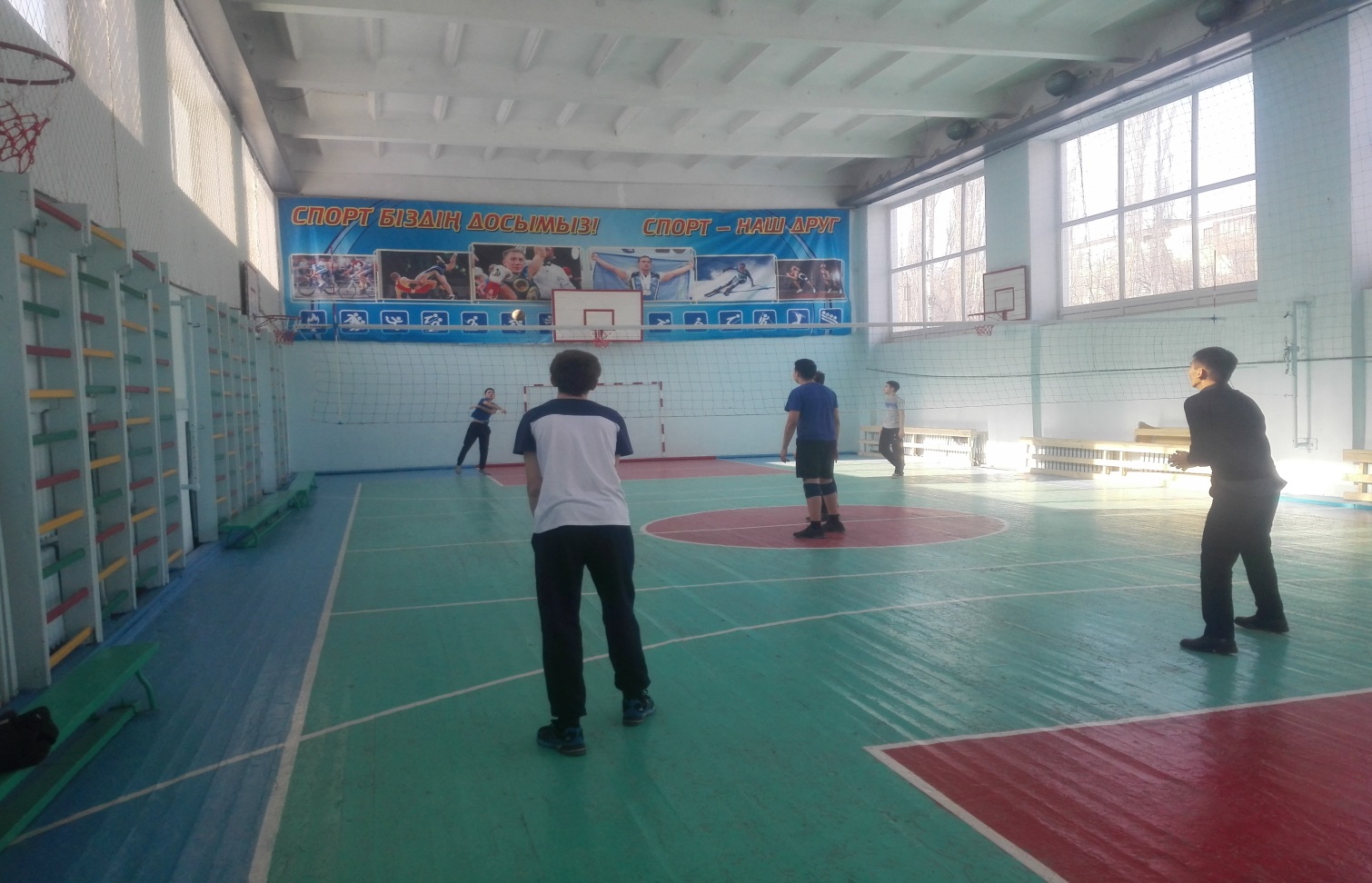 Мәжіліс залы
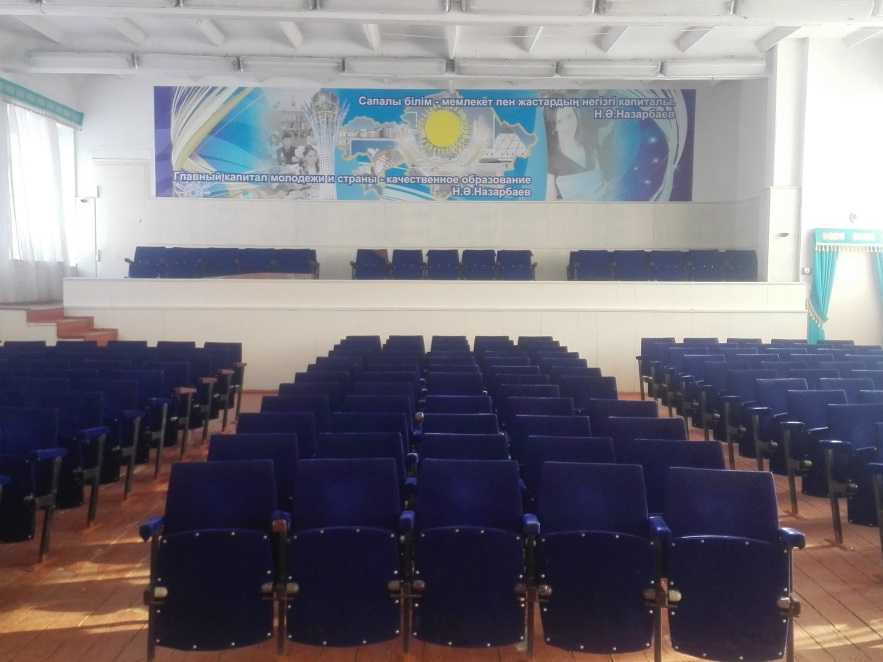 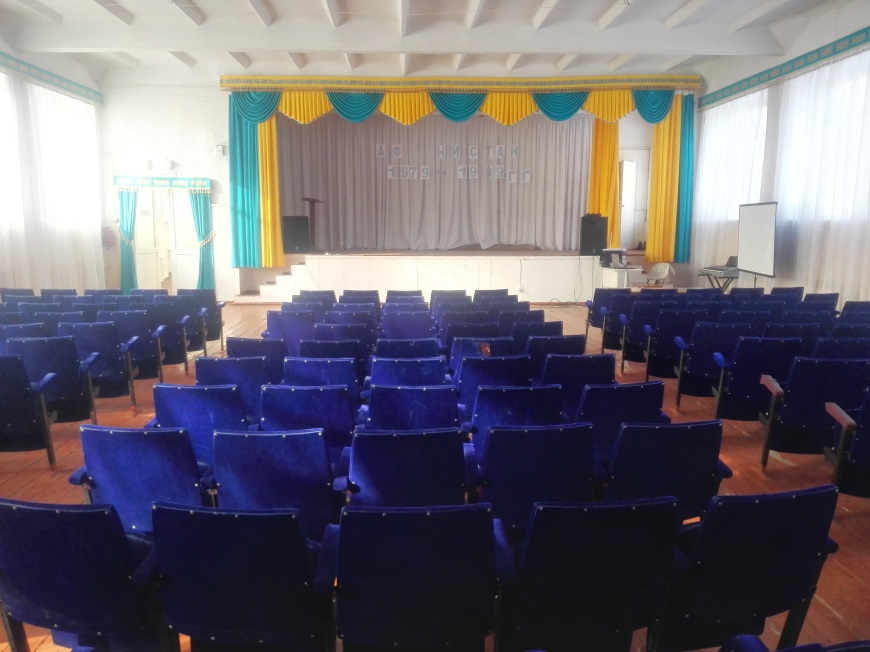 Мектеп кітапханасы
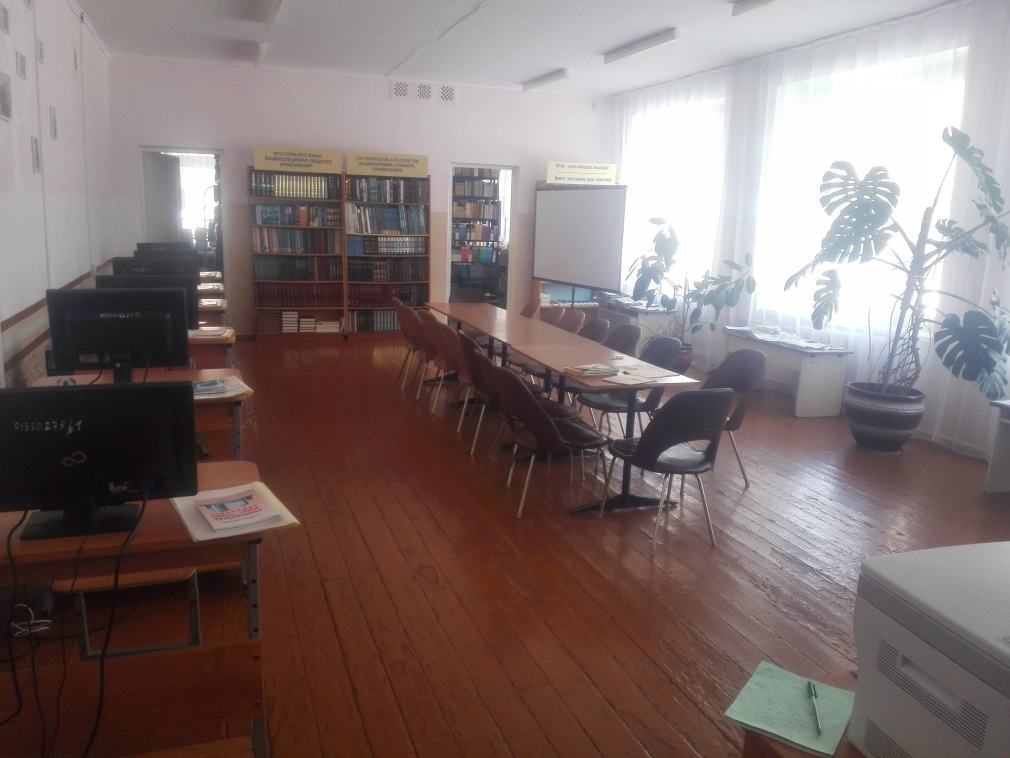 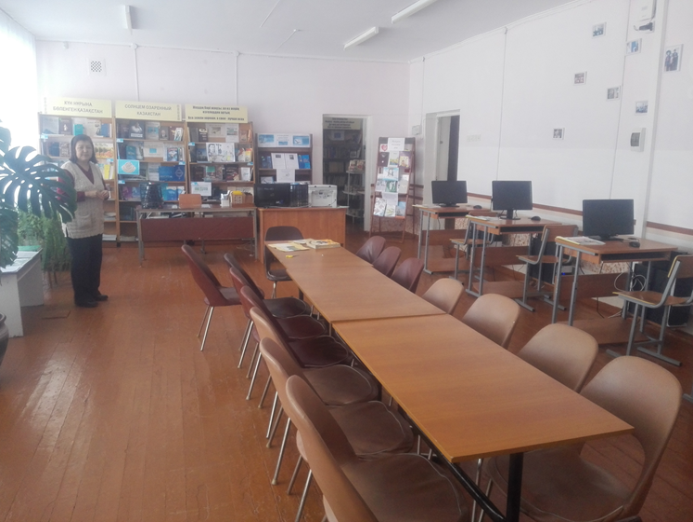 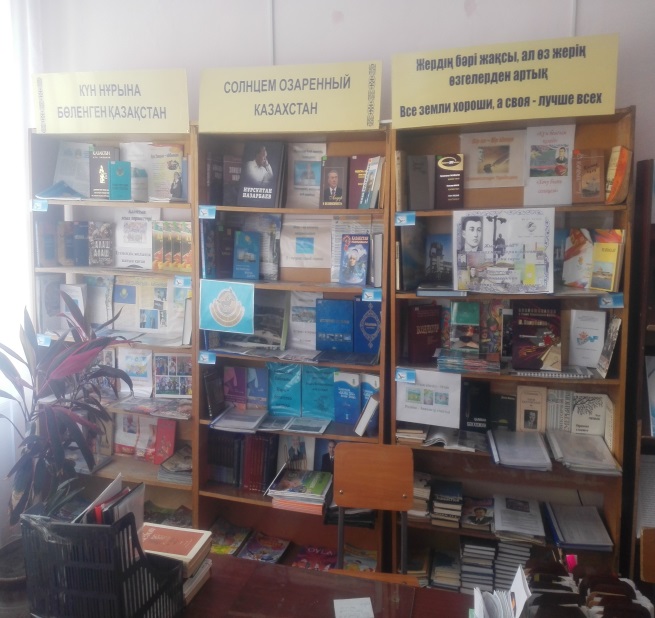 Шахмат үйірмесінің кабинеті
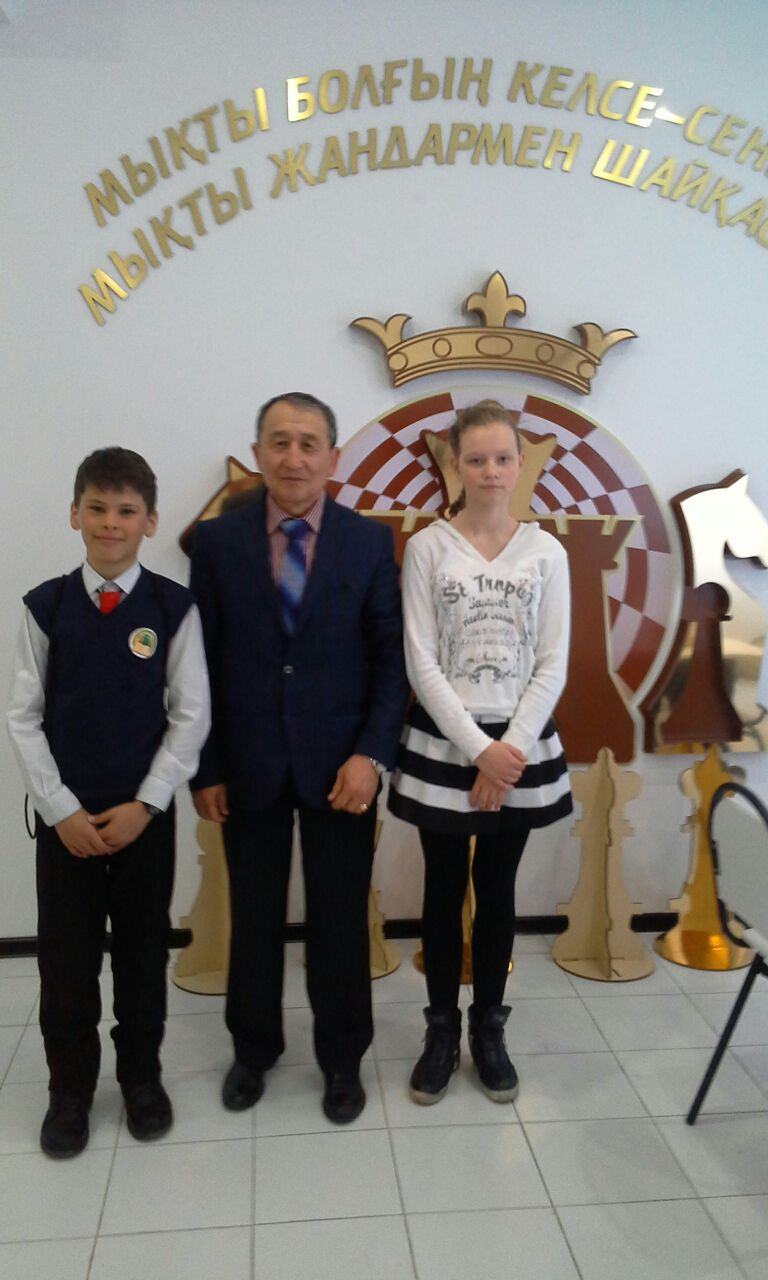 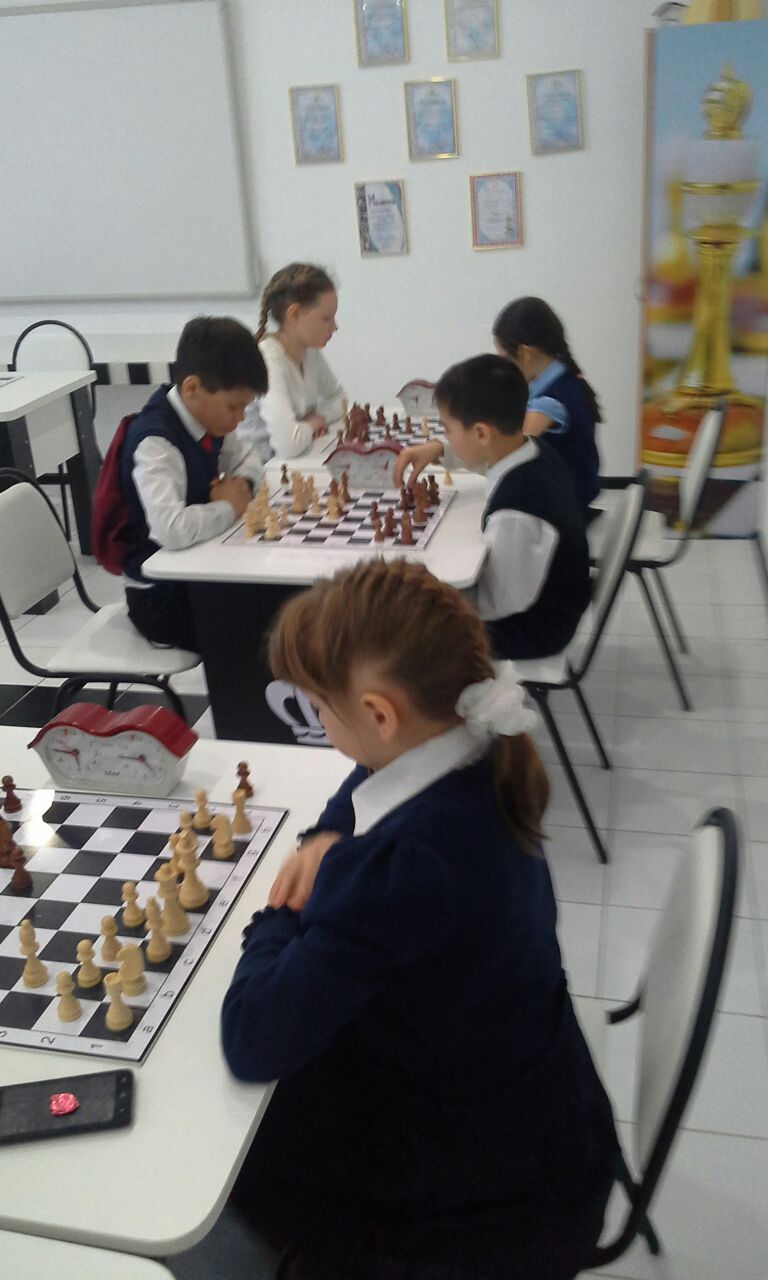 Робототехника үйірмесінің кабинеті
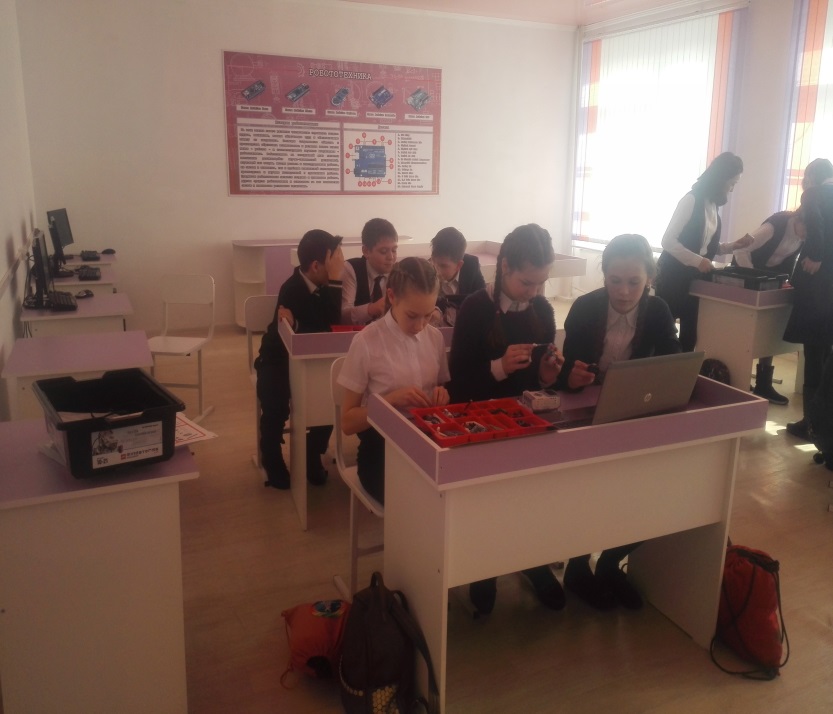 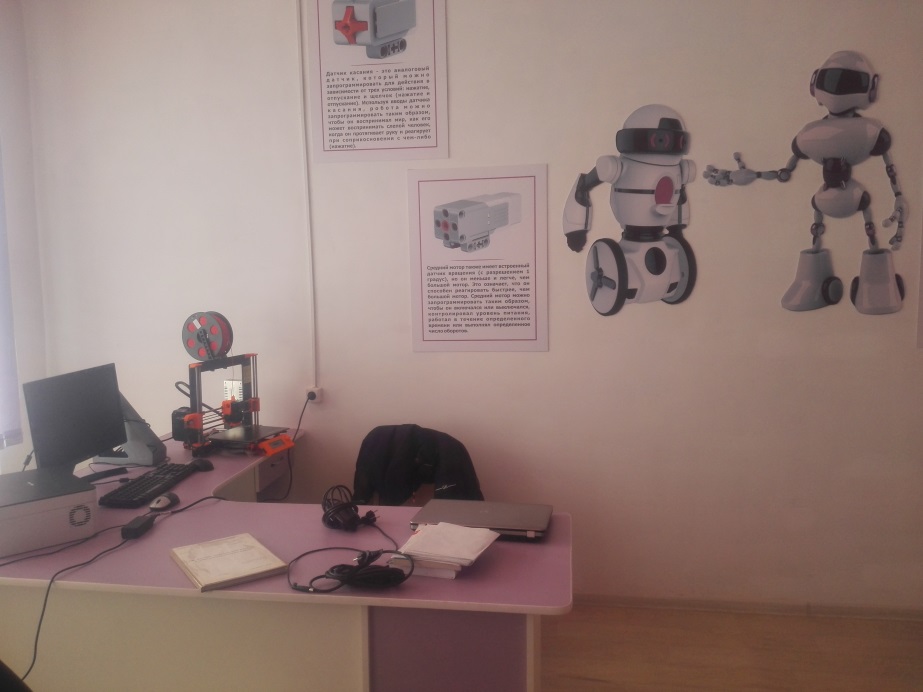 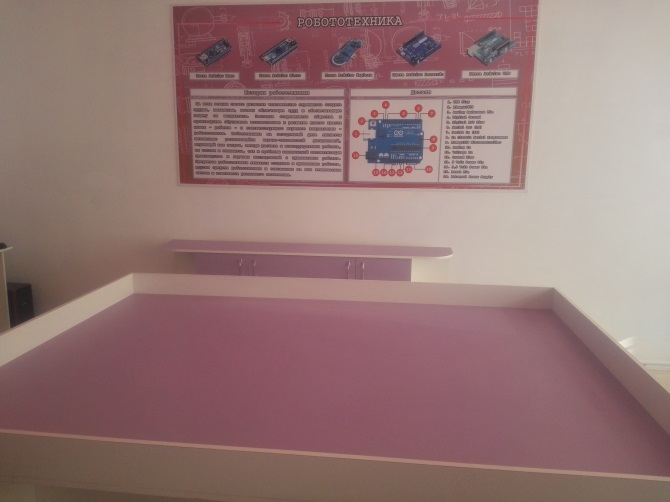 Мектепшілік үйірмелер
Шахмат үйірмесінің
жетекшісі: 
Дүйсенбаев Қайролла
 Ғалымжанұлы
Әртүрлі бағыттағы би үйірмесінің
жетекшісі: Егорова Анастасия 
Алексеевна
Робототехниканың
жетекшісі: Ладин Роман 
Владимирович
Біздің мұғалімдер
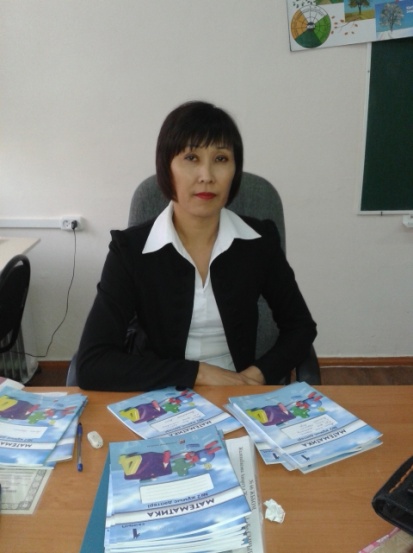 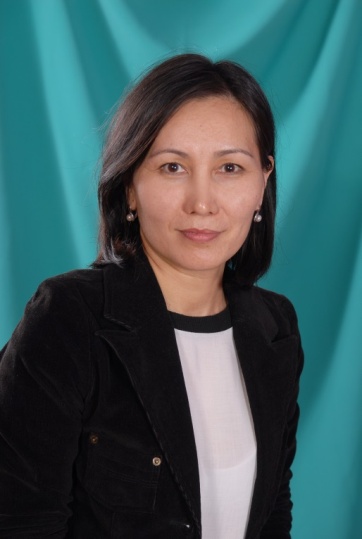 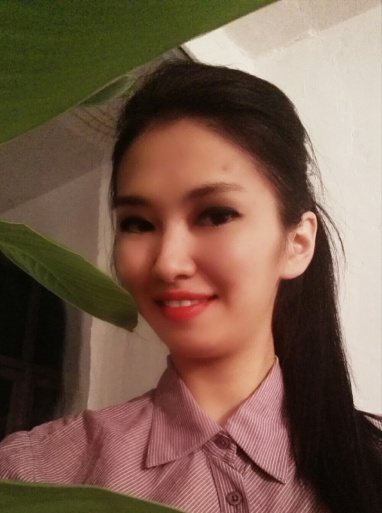 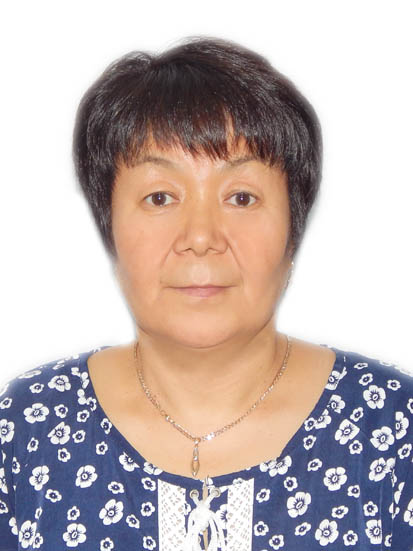 Бастауыш сынып мұғаліміЖалпакбасова Анаргүл Жеңісқызы
Туған жылы:  29.12.1972 ж.
Білімі: Жоғары. 
Мамандығы: Бастауыш сынып мұғалімі
Санаты: жоғары
Педагогикалық өтілімі:  26 жыл
Бастауыш сынып мұғалімі: 26 жыл
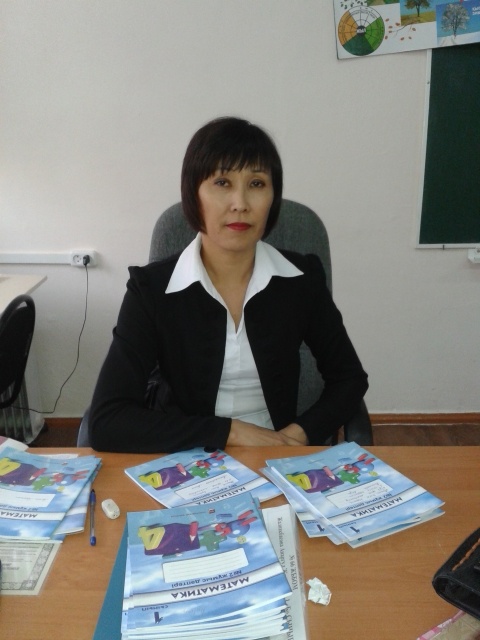 Жалпакбасова Анаргүл Жеңісқызы жетістіктері
Жомартова Камал Сатыбалдықызы
Туған жылы:  15.06.1973 ж.
Білімі: Жоғары. 
Мамандығы: Бастауыш сынып мұғалімі 
Санаты: жоғары
Педагогикалық өтілімі:  25 жыл
Бастауыш сынып мұғалімі: 25 жыл
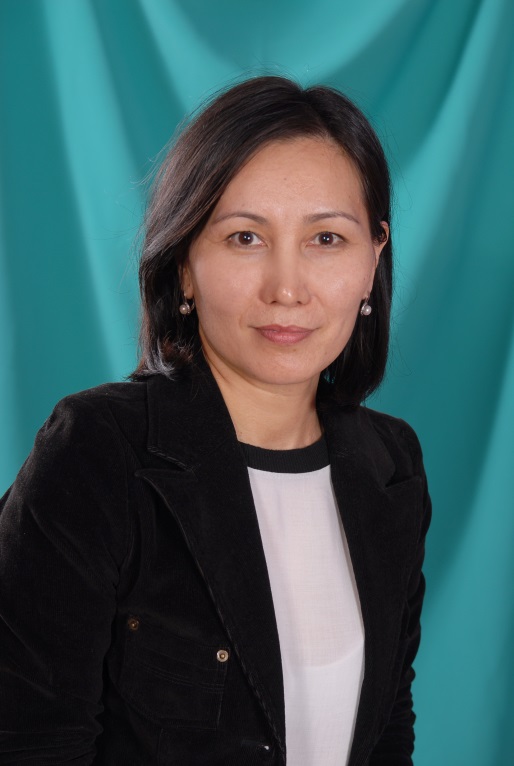 Жомартова Камал Сатыбалдықызының жетістіктері
Ешенова Баян Кадыркешовна
Туған жылы:  01.06.1965 ж.
Білімі: Жоғары. 
Мамандығы: Бастауыш оқыту педагогикасы мен әдістемесі 
Санаты: жоғары
Педагогикалық өтілімі:  32 жыл
Бастауыш сынып мұғалімі: 32 жыл
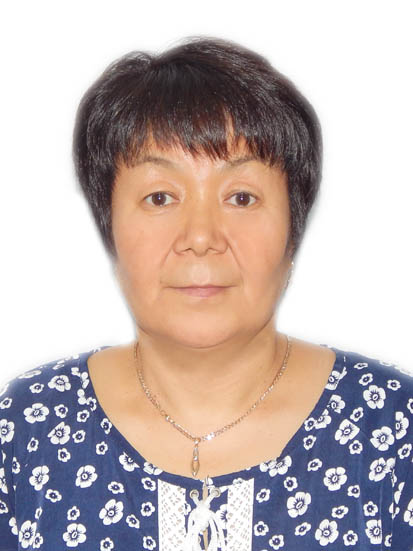 Ешенова Баян Кадыркешқызының жетістіктері
Бакасова Сәуле Ноянқызы
Туған жылы:  02.12.1985 ж.
Білімі: Жоғары. Магистр дәрежесі.
Мамандығы:  Бастауыш оқыту педагогикасы мен әдістемесі
Санаты: ІІ
Педагогикалық өтілімі:  8 жыл
Бастауыш сынып мұғалімі: 6 жыл
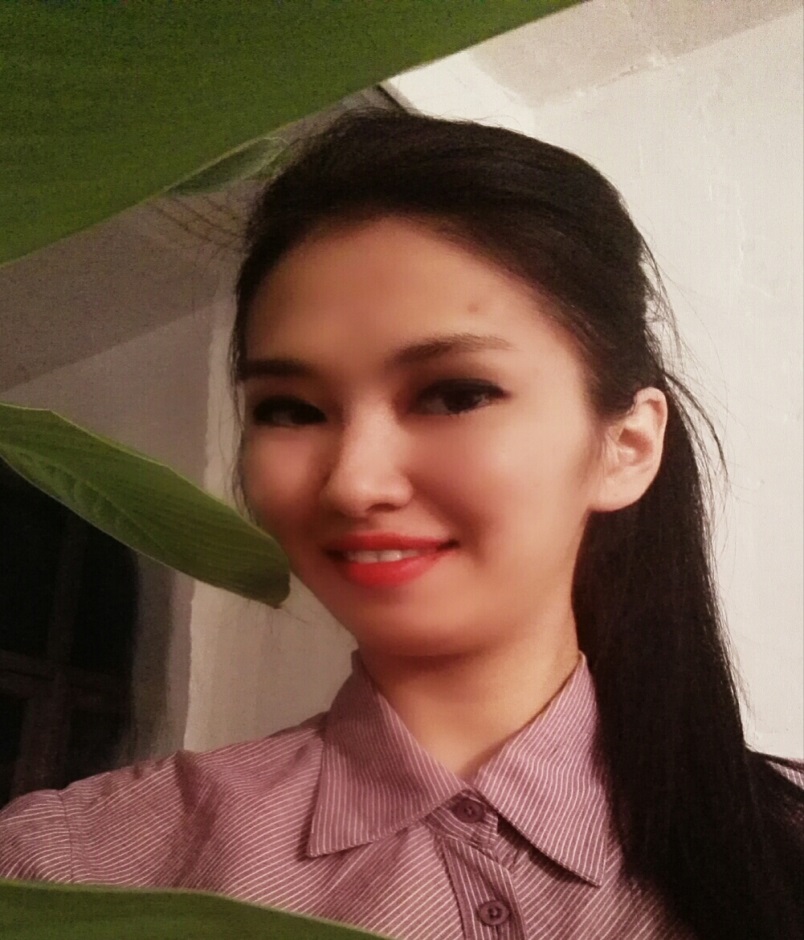 Бакасова Сәуле Ноянқызының жетістіктері